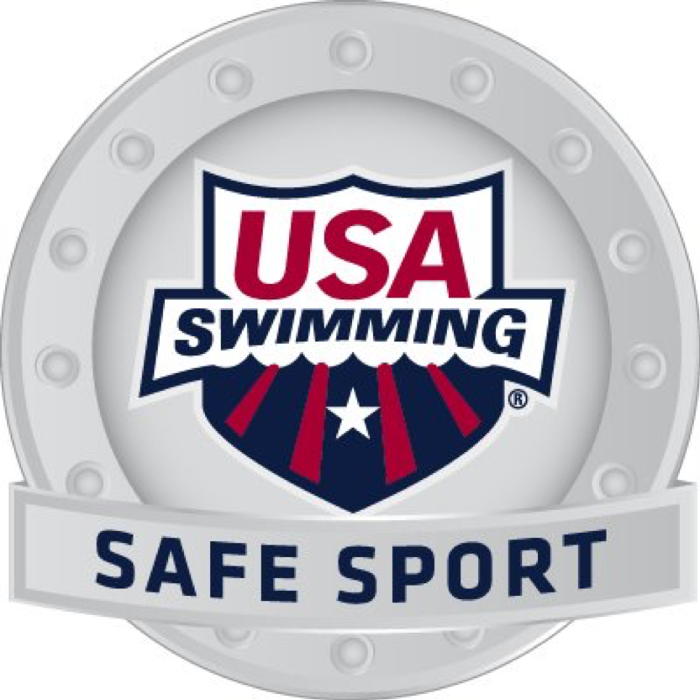 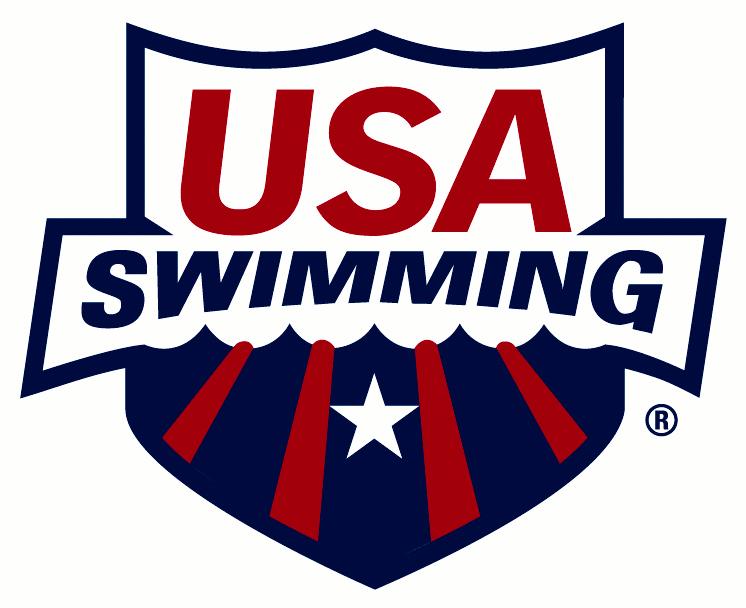 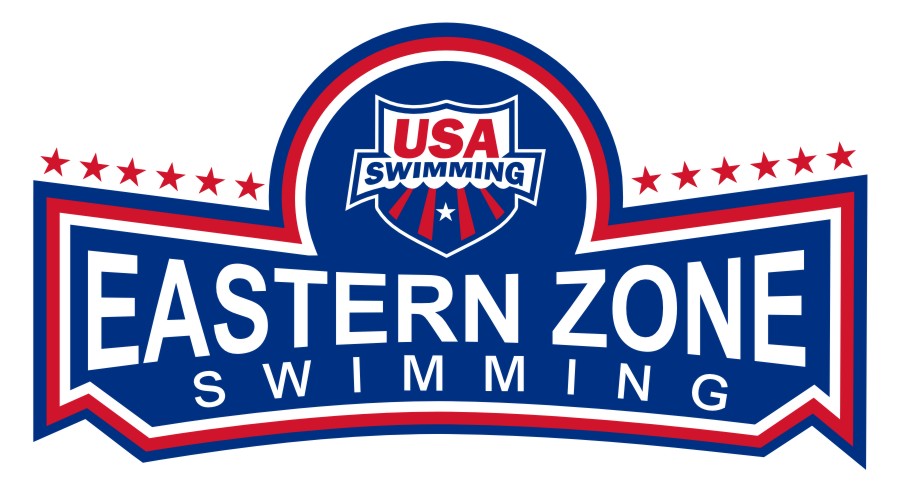 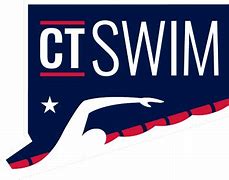 Board of Directors Orientation
September 2023
We Are MNswim
Integrity  Sportsmanship  Excellence  Fun
We’re in. Are You?
We Are MNswim
Integrity  Sportsmanship  Excellence  Fun
We’re in. Are You?
Connecticut Swimming... better life through swimming
Connecticut Swimming provides opportunities for swimmers to enrich their lives
Connecticut Swimming... better life through swimming
Connecticut Swimming provides opportunities for swimmers to enrich their lives
[Speaker Notes: Honored]
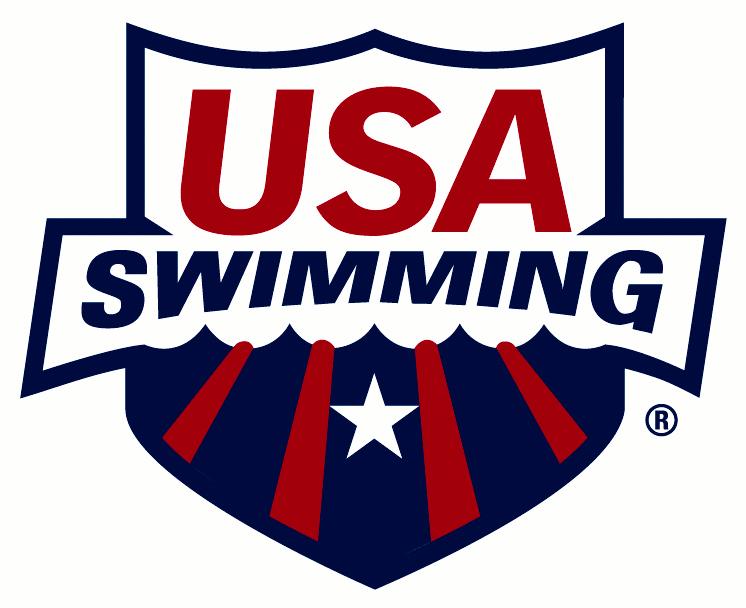 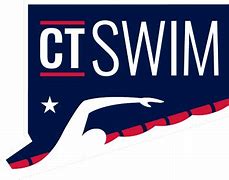 Welcome
Introductions

Name
Role on the Board
We Are MNswim
Integrity  Sportsmanship  Excellence  Fun
We’re in. Are You?
Connecticut Swimming... better life through swimming
Connecticut Swimming provides opportunities for swimmers to enrich their lives
2
[Speaker Notes: Help to know]
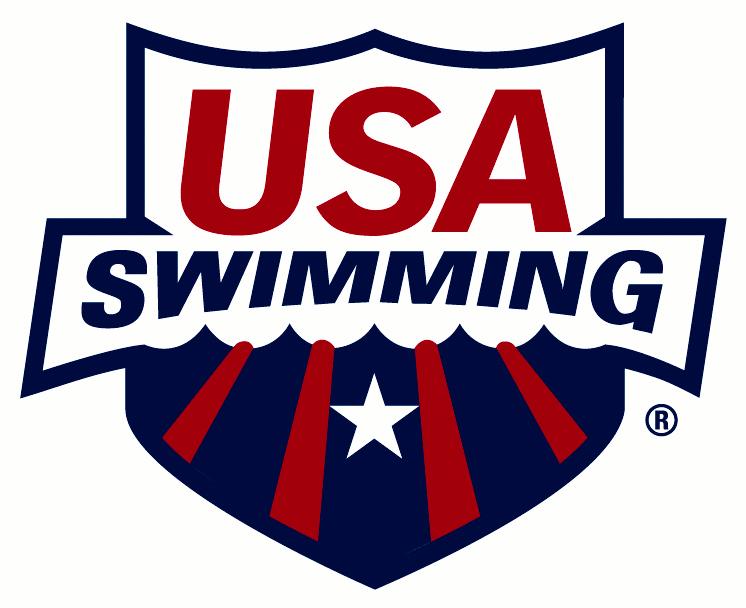 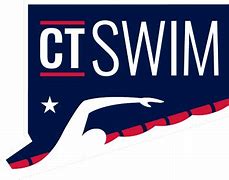 Connecticut Swimming
Vision
Connecticut Swimming... better life through swimming
.
MissionConnecticut Swimming provides opportunities for swimmers to enrich their lives
We Are MNswim
Integrity  Sportsmanship  Excellence  Fun
We’re in. Are You?
We Are MNswim
Integrity  Sportsmanship  Excellence  Fun
We’re in. Are You?
Connecticut Swimming... better life through swimming
Connecticut Swimming provides opportunities for swimmers to enrich their lives
Connecticut Swimming... better life through swimming
Connecticut Swimming provides opportunities for swimmers to enrich their lives
3
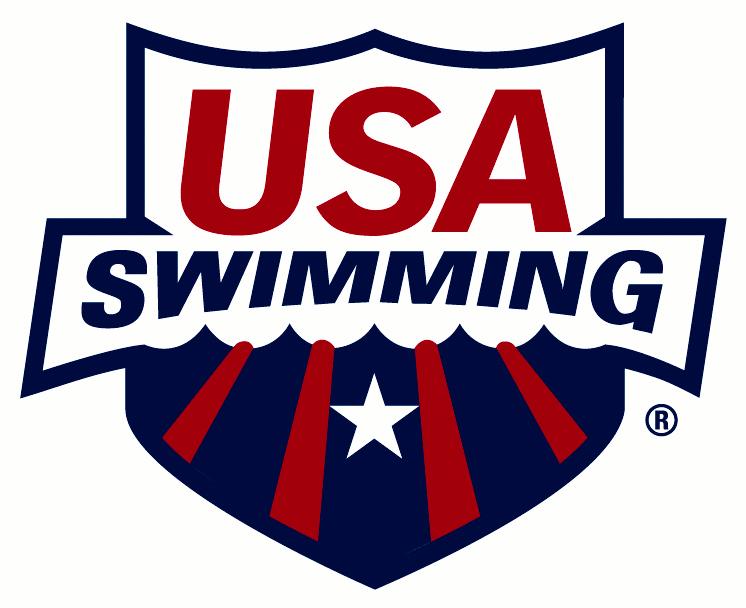 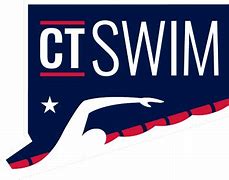 Rules of Engagement / Covenants
Be prepared, read reports prior to the meeting
No surprises – communicate issues before the meeting
Limit and silence electronic devices during the meeting
Listen without interrupting, wait to be recognized by the chair
What is said in closed session, stays in closed session
One voice  - Disagree in meetings, be united in public
Staff works for the CEO, not the board
Attack issues and problem causes, not people
Provide feedback, do the surveys
Attend all board meetings
Stay on the agenda
Be willing to learn
Limit sidebars
We Are MNswim
Integrity  Sportsmanship  Excellence  Fun
We’re in. Are You?
We Are MNswim
Integrity  Sportsmanship  Excellence  Fun
We’re in. Are You?
Connecticut Swimming... better life through swimming
Connecticut Swimming provides opportunities for swimmers to enrich their lives
Connecticut Swimming... better life through swimming
Connecticut Swimming provides opportunities for swimmers to enrich their lives
4
[Speaker Notes: Sharing some rules of engagement shared with the USA Swimming Board of Directors]
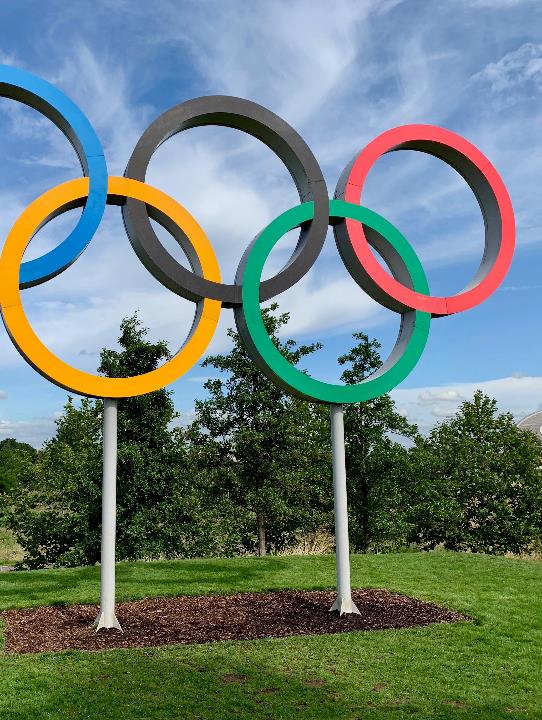 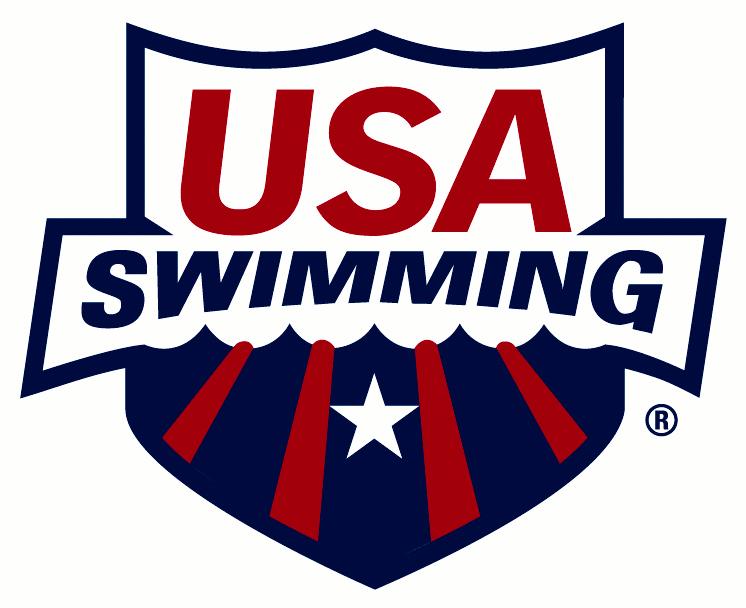 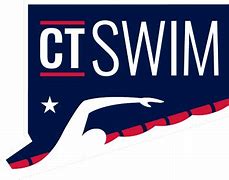 Alphabet Soup
USOPC
NGB = USA Swimming
LSC = CT Swimming
HOD
BOD
D&O
DE&I
MAAPP
501c3
990
5
[Speaker Notes: Frequent organization shorthand]
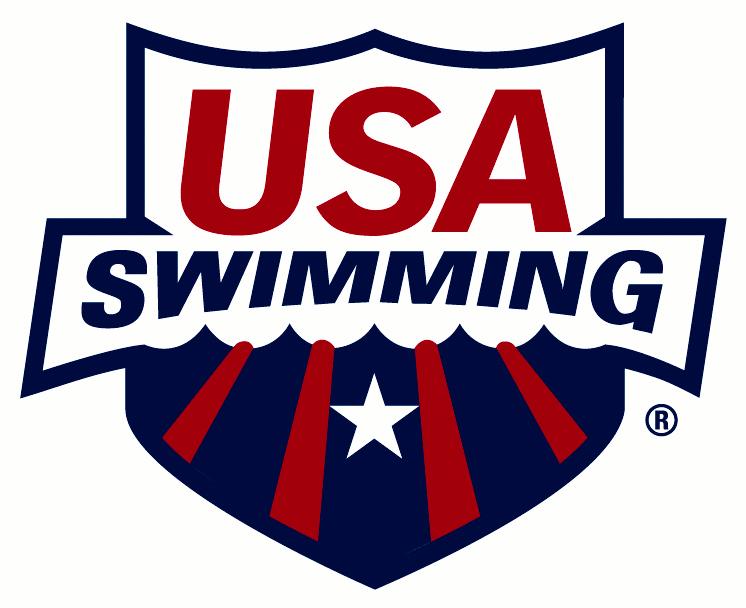 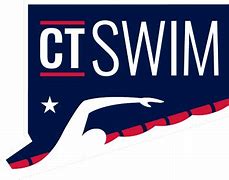 Amateur Sports Act of 1978
The Ted Stevens Olympic and Amateur Sports Act of 1978, signed by President Jimmy Carter, establishes a United States Olympic Committee who charters national governing bodies (NGB) for each Olympic sport.

The Act requires that active athletes must hold 20 percent of the voting power of any board or committee in an NGB.
We Are MNswim
Integrity  Sportsmanship  Excellence  Fun
We’re in. Are You?
We Are MNswim
Integrity  Sportsmanship  Excellence  Fun
We’re in. Are You?
Connecticut Swimming... better life through swimming
Connecticut Swimming provides opportunities for swimmers to enrich their lives
Connecticut Swimming... better life through swimming
Connecticut Swimming provides opportunities for swimmers to enrich their lives
6
[Speaker Notes: From the beginning of our current form of the NGB, USA Swimming]
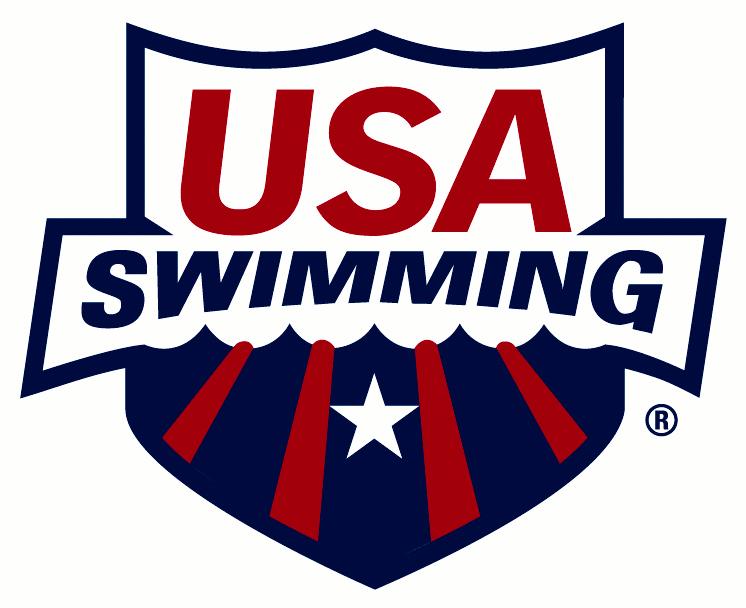 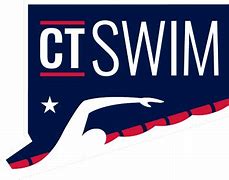 USA Swimming
Vision
To inspire and enable our members to achieve excellence in the sport of swimming and in life.
Priorities
Competitive success at the international level
Resources to support athletes, coaches and clubs
Public engagement with swimming
Maintain recognition as best-in-class NGB
We Are MNswim
Integrity  Sportsmanship  Excellence  Fun
We’re in. Are You?
We Are MNswim
Integrity  Sportsmanship  Excellence  Fun
We’re in. Are You?
Connecticut Swimming... better life through swimming
Connecticut Swimming provides opportunities for swimmers to enrich their lives
Connecticut Swimming... better life through swimming
Connecticut Swimming provides opportunities for swimmers to enrich their lives
7
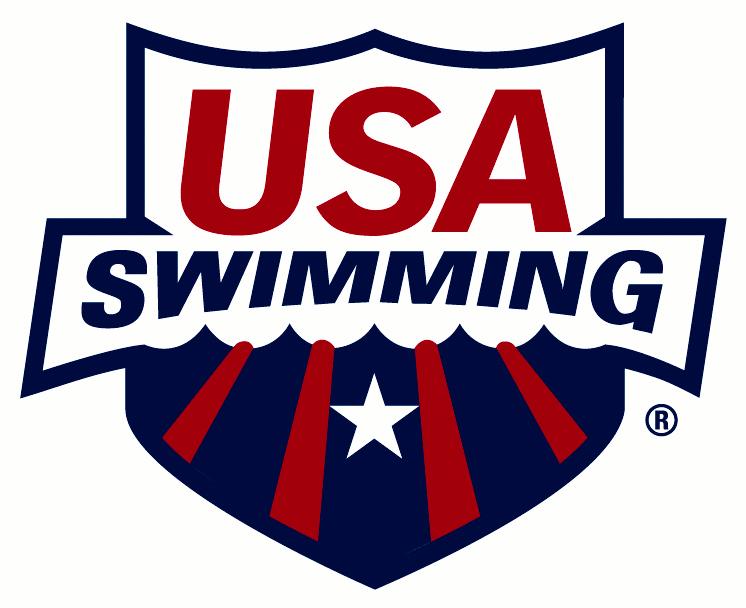 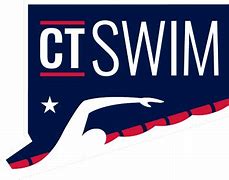 LSC
Local Swim Committee
LSCs acts as the representatives for specific swimming communities throughout the country. 
There are 59 LSCs with defined boundaries that are unique to an area of the country. 
LSCs are tasked with registering members, scheduling competitions and leading clubs on behalf of USA Swimming.
We Are MNswim
Integrity  Sportsmanship  Excellence  Fun
We’re in. Are You?
We Are MNswim
Integrity  Sportsmanship  Excellence  Fun
We’re in. Are You?
Connecticut Swimming... better life through swimming
Connecticut Swimming provides opportunities for swimmers to enrich their lives
Connecticut Swimming... better life through swimming
Connecticut Swimming provides opportunities for swimmers to enrich their lives
[Speaker Notes: There are 59 LSC’s in USA Swimming - governed by a board and some managed by a staff.

Differences in LSCs: size, geographic bounds (some LSCs cover multiple states), growth/decline, customs/culture  
Anyone want to guess what the largest LSC is? – 2020:  Illinois Swimming with 18,000+ swimmers; what about CT?  About 6000 swimmers (fluctuates yearly)]
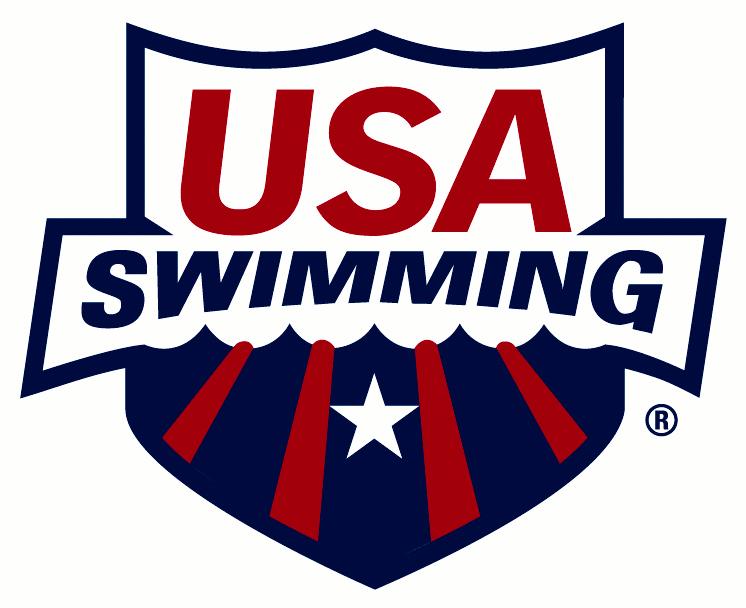 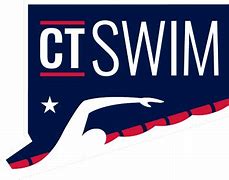 Eastern Zone
USA Swimming – 4 zones: Eastern, Southern, Central, and Western
11 LSCs in Eastern Zone
House of Delegates
Zone programming
14& U Championship
Open Water Championship
Select Camps
Leadership Camp Workshops
We Are MNswim
Integrity  Sportsmanship  Excellence  Fun
We’re in. Are You?
We Are MNswim
Integrity  Sportsmanship  Excellence  Fun
We’re in. Are You?
Connecticut Swimming... better life through swimming
Connecticut Swimming provides opportunities for swimmers to enrich their lives
Connecticut Swimming... better life through swimming
Connecticut Swimming provides opportunities for swimmers to enrich their lives
[Speaker Notes: Earlier we spelled out what LSC stands for.  LSCs are defined as separate and independent organizations to whom USA Swimming has delegated governing responsibilities within the geographic boundaries. There are 59 LSCs in the US and each has jurisdiction to conduct swimming programs consistent with the policies and procedures of USA Swimming – which includes to sanction, approve, observe, oversee, and conduct on behalf of USA Swimming competitive swimming events within the LSC boundaries. Each LSC is tasked to provide programming, service, and support to its member athletes, teams, coaches, and volunteers.]
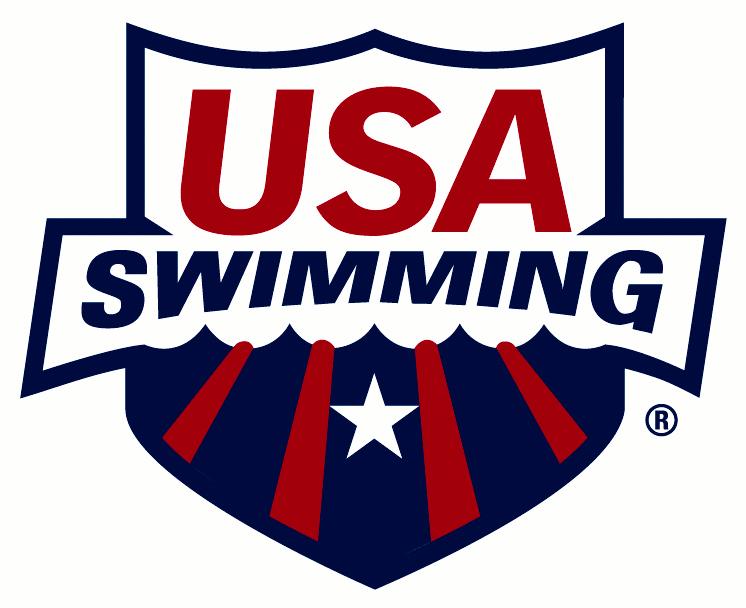 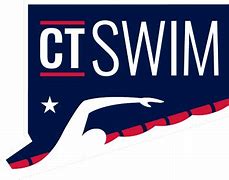 Legal Organization
Connecticut Swimming, Inc., (CSI) is the local governing body for competitive swimming in the state of Connecticut. 

Connecticut Swimming, Inc. is one of 59 Local Swimming Committees of USA Swimming, the National Governing Body for competitive swimming in the United States.

LSCs have a group tax-exemption under IR Code Sec. 501(c)(3) for charitable organizations
We Are MNswim
Integrity  Sportsmanship  Excellence  Fun
We’re in. Are You?
We Are MNswim
Integrity  Sportsmanship  Excellence  Fun
We’re in. Are You?
Connecticut Swimming... better life through swimming
Connecticut Swimming provides opportunities for swimmers to enrich their lives
Connecticut Swimming... better life through swimming
Connecticut Swimming provides opportunities for swimmers to enrich their lives
10
[Speaker Notes: Many compliance issues regarding nonprofits can be traced back to weak, inattentive, or absent governance of the organization.]
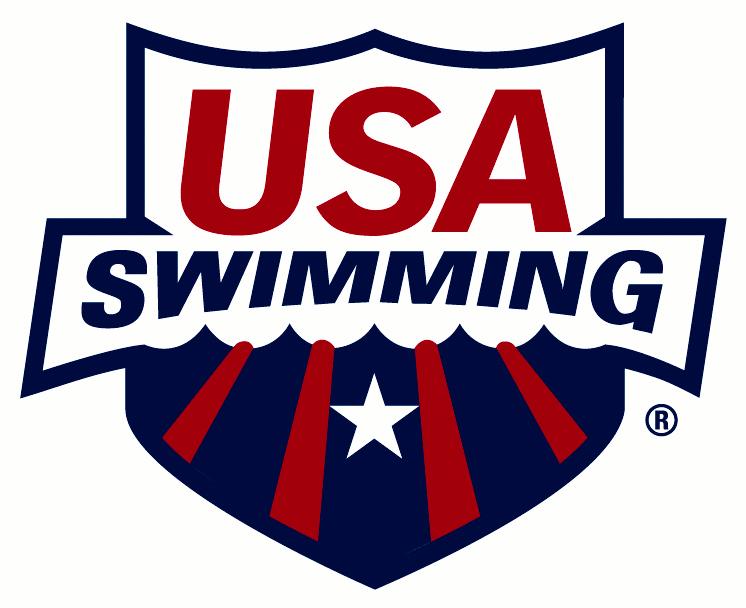 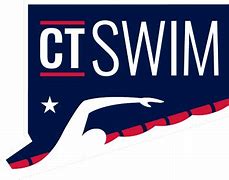 LSC Organization Chart
Athletes / Members
CT Swim Office
House of Delegates
Club Delegates
Athlete Delegates
Board of Directors
We Are MNswim
Integrity  Sportsmanship  Excellence  Fun
We’re in. Are You?
We Are MNswim
Integrity  Sportsmanship  Excellence  Fun
We’re in. Are You?
Connecticut Swimming... better life through swimming
Connecticut Swimming provides opportunities for swimmers to enrich their lives
Connecticut Swimming... better life through swimming
Connecticut Swimming provides opportunities for swimmers to enrich their lives
11
[Speaker Notes: The governance model of our LSC – and every other LSC – is the same.  There is what is called a House of Delegates. Then, at least 20% of the delegation MUST be athlete members.  This past May, we had the largest delegation of athlete representatives participate in the House of Delegates.]
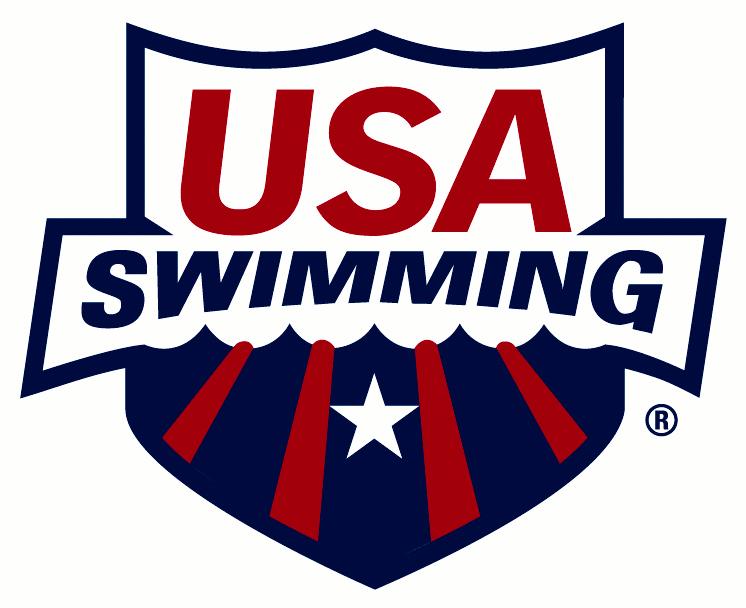 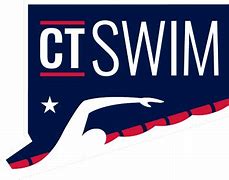 Fiduciary Responsibilities
Duty of Care
Use your best judgment and exercise reasonable caution in making decisions.
Duty of Loyalty
Put your personal and professional interests aside for the good of the organization.
Duty of Obedience
Be true to the mission and vision and follow all the laws and regulations that apply to nonprofits.
Duty of Transparency
Establish a system of operation that allows outsiders to see how the organization  operates, makes decisions, and uses resources; an important aspect to ensure trust in an organization.
We Are MNswim
Integrity  Sportsmanship  Excellence  Fun
We’re in. Are You?
We Are MNswim
Integrity  Sportsmanship  Excellence  Fun
We’re in. Are You?
Connecticut Swimming... better life through swimming
Connecticut Swimming provides opportunities for swimmers to enrich their lives
Connecticut Swimming... better life through swimming
Connecticut Swimming provides opportunities for swimmers to enrich their lives
12
[Speaker Notes: Add in an activity or scenario
Duty of care means that board directors must give the same care and concern to their board responsibilities as any prudent and ordinary person would. This means board members should be actively participating in board meetings and on committees. It also means that they should be actively working with other board directors to advance the organization’s mission and goals. They can fulfill their responsibilities by overseeing and monitoring the nonprofit’s activities. Board directors should be able to read and understand financial reports and be willing to question expenditures and examine variances. They are also responsible for strategic planning and achieving the nonprofit’s short- and long-term goals

Duty of loyalty means that board directors must place the interests of the organization ahead of their own interests at all times. Duty of loyalty means publicly disclosing any conflicts of interests and not using board service as a means for personal or commercial gain.

Duty of obedience means that board directors must make sure that the nonprofit is abiding by all applicable laws and regulations and doesn’t engage in illegal or unauthorized activities. The duty of obedience also means that board directors must carry out the organization’s mission in accordance with the purpose they stated in getting qualified as a nonprofit organization.
Just as for any corporation, the board of directors of a nonprofit has three primary legal duties known as the “duty of care,” “duty of loyalty,” and “duty of obedience.”
Duty of Care: Take care of the nonprofit by ensuring prudent use of all assets, including facility, people, and good will;
Duty of Loyalty: Ensure that the nonprofit's activities and transactions are, first and foremost, advancing its mission; Recognize and disclose conflicts of interest; Make decisions that are in the best interest of the nonprofit corporation; not in the best interest of the individual board member (or any other individual or for-profit entity).
Duty of Obedience: Ensure that the nonprofit obeys applicable laws and regulations; follows its own bylaws; and that the nonprofit adheres to its stated corporate purposes/mission.
However, a board of directors does not exist solely to fulfill legal duties and serve as a fiduciary of the organization’s assets. Board members also play very significant roles providing guidance to nonprofits by contributing to the organization’s culture, strategic focus, effectiveness, and financial sustainability, as well as serving as ambassadors and advocates. Beyond fulfilling legal duties, board members can be important resources for the organization in multiple ways.]
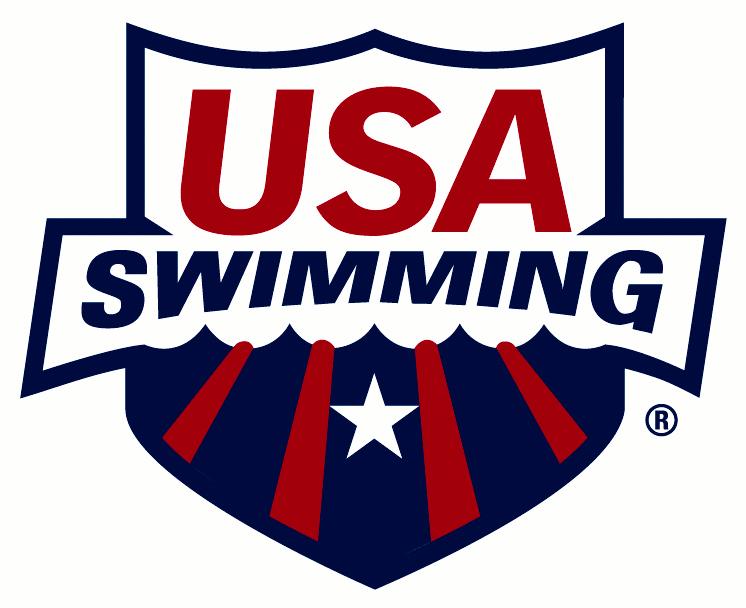 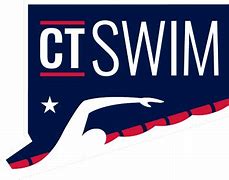 Oversight
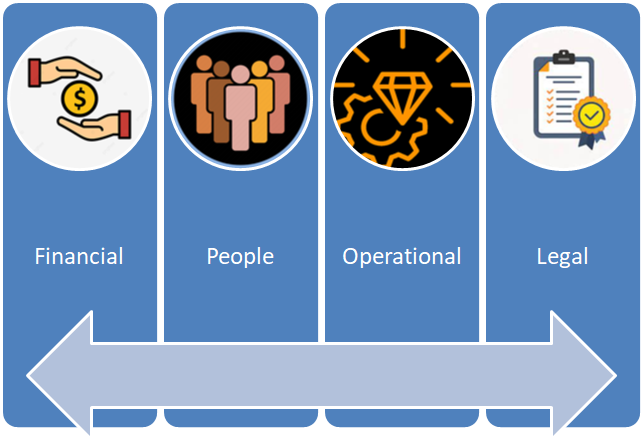 The Role of Oversight - Taking Care of the Organization
We Are MNswim
Integrity  Sportsmanship  Excellence  Fun
We’re in. Are You?
We Are MNswim
Integrity  Sportsmanship  Excellence  Fun
We’re in. Are You?
Connecticut Swimming... better life through swimming
Connecticut Swimming provides opportunities for swimmers to enrich their lives
Connecticut Swimming... better life through swimming
Connecticut Swimming provides opportunities for swimmers to enrich their lives
13
[Speaker Notes: Proper governance is critical to ensuring that nonprofit organizations operate smoothly, protect and appropriately administer charitable assets, and faithfully fulfill their mission]
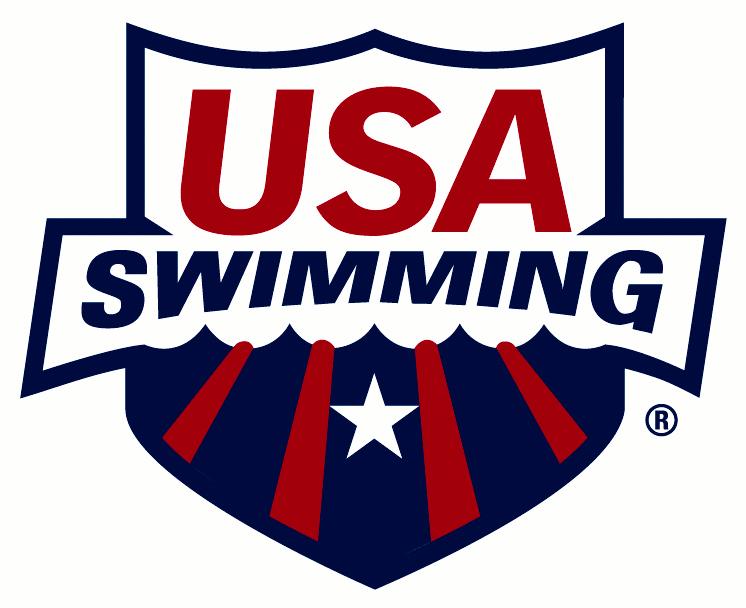 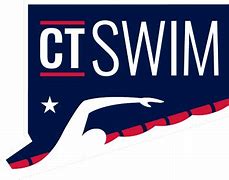 Affiliation Requirements
USA Swimming membership for Board members
Conflict of interest disclosure
Whistle blower policy
990, financials, audit submitted annually
LSC Affiliation Agreement
Director & Officer Liability Insurance
LSC remains in good standing, consultation
Register members, sanction meets, times
Tax exemption
We Are MNswim
Integrity  Sportsmanship  Excellence  Fun
We’re in. Are You?
We Are MNswim
Integrity  Sportsmanship  Excellence  Fun
We’re in. Are You?
Connecticut Swimming... better life through swimming
Connecticut Swimming provides opportunities for swimmers to enrich their lives
Connecticut Swimming... better life through swimming
Connecticut Swimming provides opportunities for swimmers to enrich their lives
14
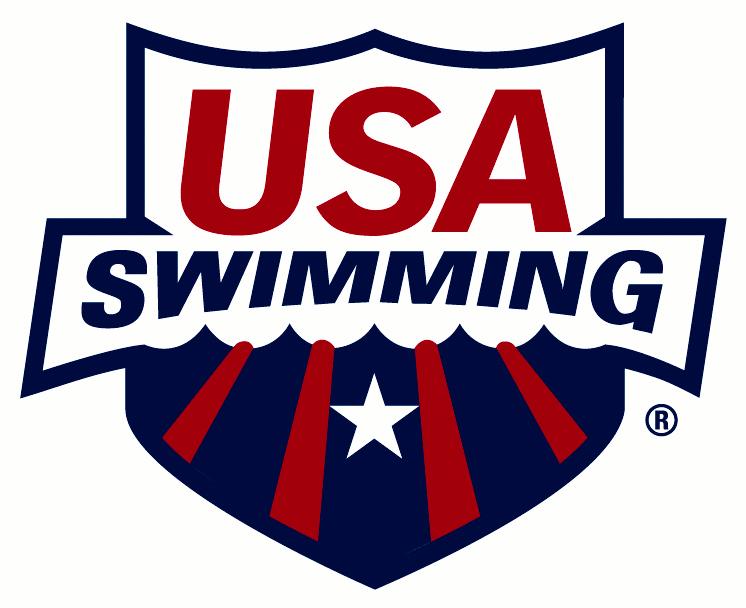 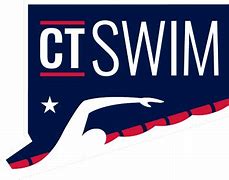 LSC Athlete Leadership
20% athlete representation is required on all LSC Boards and Committee’s per USA Swimming Bylaws and federal law.
Benefits of athlete representation:
Decisions made with the ultimate stakeholders - the athletes - in mind.
Athletes take ownership in the governance and management of the sport.
Future leaders and productive citizens are developed.
We Are MNswim
Integrity  Sportsmanship  Excellence  Fun
We’re in. Are You?
We Are MNswim
Integrity  Sportsmanship  Excellence  Fun
We’re in. Are You?
Connecticut Swimming... better life through swimming
Connecticut Swimming provides opportunities for swimmers to enrich their lives
Connecticut Swimming... better life through swimming
Connecticut Swimming provides opportunities for swimmers to enrich their lives
15
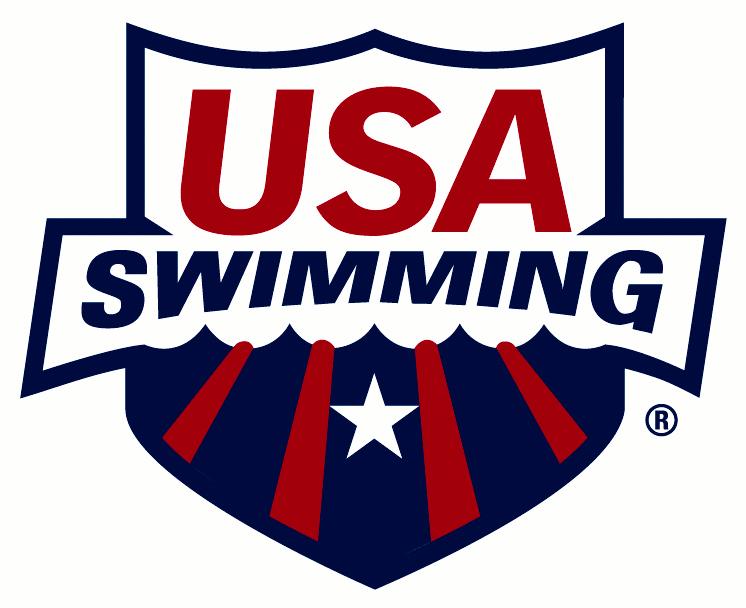 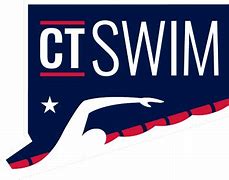 Athlete Representatives
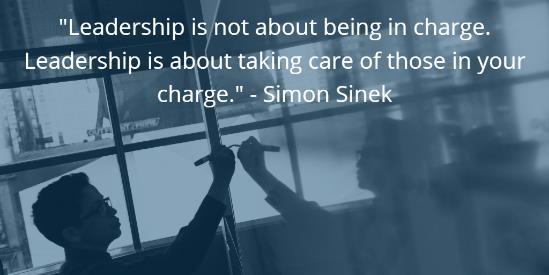 Voice of all athletes
Keep the big picture in mind
Mature topics and responsibility
Confidentiality
We Are MNswim
Integrity  Sportsmanship  Excellence  Fun
We’re in. Are You?
We Are MNswim
Integrity  Sportsmanship  Excellence  Fun
We’re in. Are You?
Connecticut Swimming... better life through swimming
Connecticut Swimming provides opportunities for swimmers to enrich their lives
Connecticut Swimming... better life through swimming
Connecticut Swimming provides opportunities for swimmers to enrich their lives
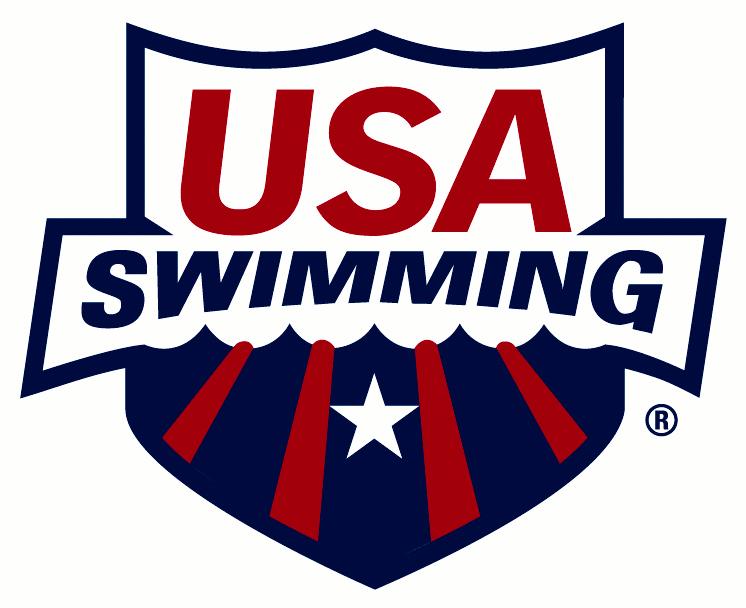 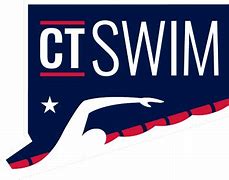 Athlete Engagement
Tips
Ask athletes to participate in discussions first
Develop a rapport on a professional level with the athletes on the Board or your Committee.
College/professional goals, swimming events, other extracurricular activities are great conversation starters!
Avoid using acronyms, field-specific, or overly technical language.
Always bring the conversation back to the question “what’s best for the athletes?”
We Are MNswim
Integrity  Sportsmanship  Excellence  Fun
We’re in. Are You?
We Are MNswim
Integrity  Sportsmanship  Excellence  Fun
We’re in. Are You?
Connecticut Swimming... better life through swimming
Connecticut Swimming provides opportunities for swimmers to enrich their lives
Connecticut Swimming... better life through swimming
Connecticut Swimming provides opportunities for swimmers to enrich their lives
[Speaker Notes: ADD NOTE TO ENCOURAGE ATHLETES TO ASK QUESTIONS AND]
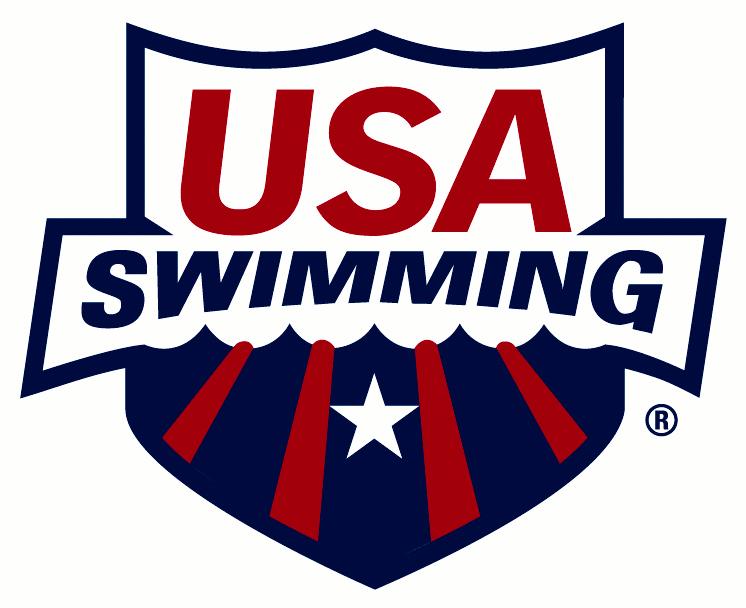 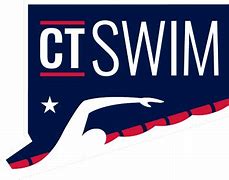 Safe Sport/MAAPP
Deal with a Safe Sport Concern - links on USA Swimming
U.S. Center for Safe Sport – sexual misconduct, sexual abuse, sexually explicit or inappropriate communication through social media
USA Swimming Safe Sport – criminal charges; use, sale, or distribution of illegal drugs; physical abuse; inappropriate touching; lap sitting; coaches sharing hotel rooms with athletes; rubdown or massage performed by coaches; pictures or videos taken in locker rooms or changing areas
Team – bullying, parent issues, violation of team policies
Local communication
Safe Sport – safesport@ctswim.org
We Are MNswim
Integrity  Sportsmanship  Excellence  Fun
We’re in. Are You?
We Are MNswim
Integrity  Sportsmanship  Excellence  Fun
We’re in. Are You?
Connecticut Swimming... better life through swimming
Connecticut Swimming provides opportunities for swimmers to enrich their lives
Connecticut Swimming... better life through swimming
Connecticut Swimming provides opportunities for swimmers to enrich their lives
2
Committee 
Expectation & Duties
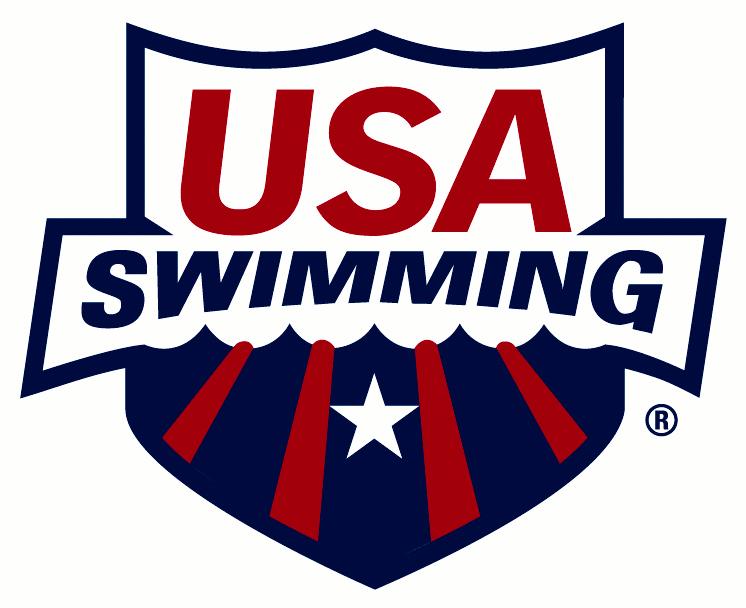 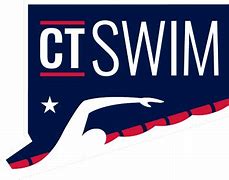 Hold regular meetings.
Publish meeting date and time on the website prior to the meeting.
Publish agendas prior to the meeting, and minutes after the meeting to provide transparency for all decisions made or policy proposals.
Implement policies and programs relevant to the Committee’s duties in the policy manual, bylaws, and committee charter/mandate.
Prepare a yearly budget for the projects and administration of the committee (if applicable).
Discuss, propose and implement policies and programs as applicable.
Create and atmosphere where all voices are included and valued.
Include a diverse group of stakeholders.
Include at least 20% athlete representation.
We Are MNswim
Integrity  Sportsmanship  Excellence  Fun
We’re in. Are You?
We Are MNswim
Integrity  Sportsmanship  Excellence  Fun
We’re in. Are You?
We Are MNswim
Integrity	Sportsmanship	Excellence	Fun
We’re in. Are You?
Connecticut Swimming... better life through swimming
Connecticut Swimming provides opportunities for swimmers to enrich their lives
Connecticut Swimming... better life through swimming
Connecticut Swimming provides opportunities for swimmers to enrich their lives
19
[Speaker Notes: JACK!!!]
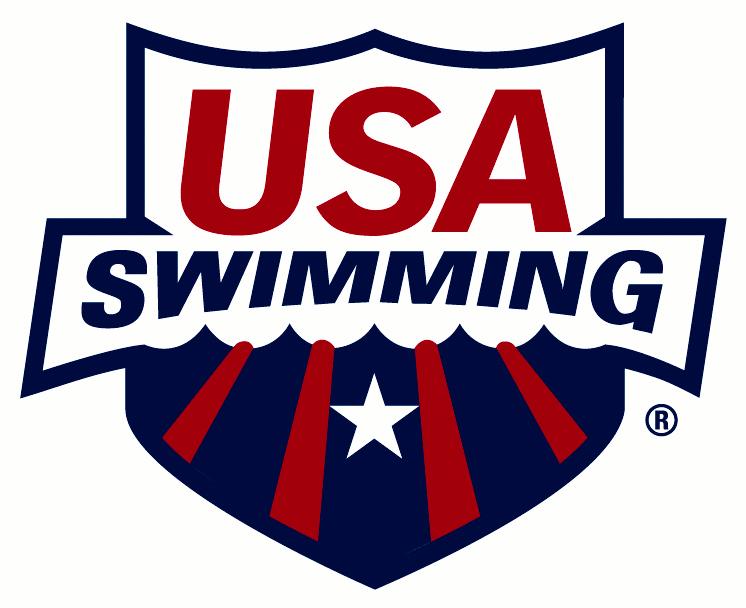 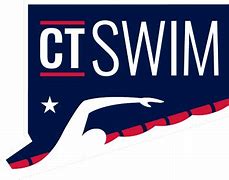 The Value of Committees
Many hands makes light work for all!
Opportunity to hear from and involve a number of stakeholders:
Athletes, coaches, officials, parents, other non-athletes
Small clubs, big clubs,  from around the LSC
Socioeconomic, racial, and gender diversity
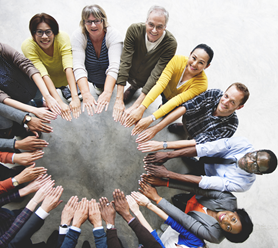 Vetting of proposals and ideas for details and unintended consequences prior to Board discussion and implementation.
Opportunity to mentor and develop future LSC leaders.
Athletes - don’t be afraid to ask questions and speak up in meetings!
We Are MNswim
Integrity  Sportsmanship  Excellence  Fun
We’re in. Are You?
We Are MNswim
Integrity  Sportsmanship  Excellence  Fun
We’re in. Are You?
We Are MNswim
Integrity	Sportsmanship	Excellence	Fun
We’re in. Are You?
Connecticut Swimming... better life through swimming
Connecticut Swimming provides opportunities for swimmers to enrich their lives
Connecticut Swimming... better life through swimming
Connecticut Swimming provides opportunities for swimmers to enrich their lives
20
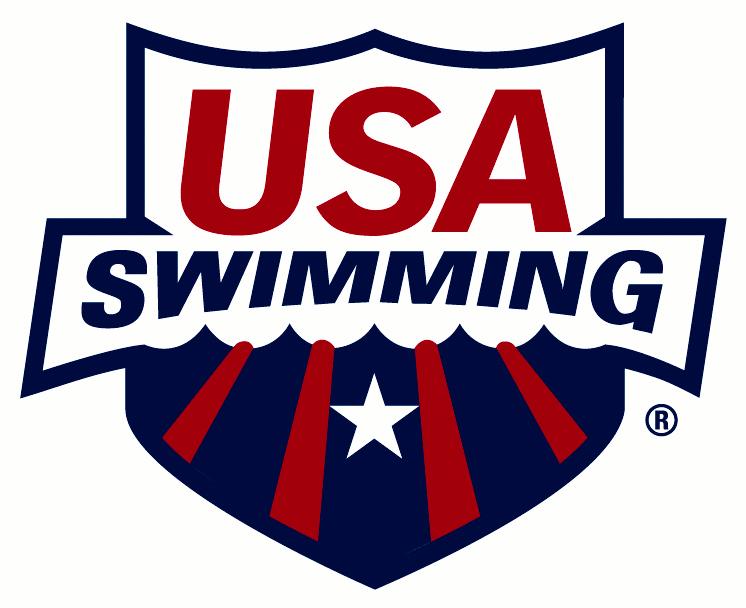 Additional Resources
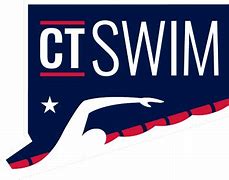 www.ctswim.org
www.usaswimming.org
Bylaws
Policy manuals
Past minutes
Financial records
Organizational charts
Job descriptions
FREE Board Source membership www.BoardSource.org/USAswimming
CT Swimming staff
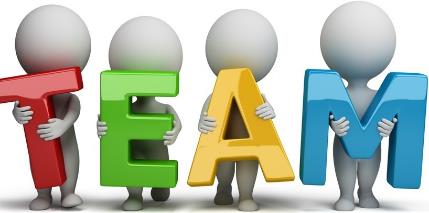 We Are MNswim
Integrity  Sportsmanship  Excellence  Fun
We’re in. Are You?
Connecticut Swimming... better life through swimming
Connecticut Swimming provides opportunities for swimmers to enrich their lives
Connecticut Swimming... better life through swimming
Connecticut Swimming provides opportunities for swimmers to enrich their lives
21
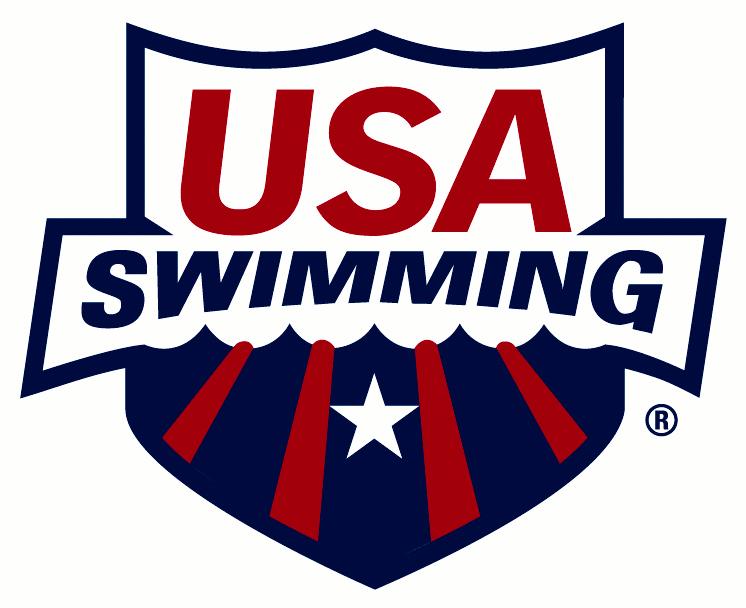 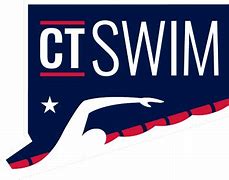 Wearing Your “Board Hat”
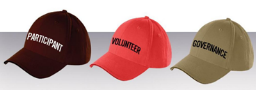 3 hats a board member wears:

Volunteer like every other member
Policy-maker during meetings of the board
Implementer no power except at the direction of the board or policy

Act in the best interest of the mission and vision
We Are MNswim
Integrity  Sportsmanship  Excellence  Fun
We’re in. Are You?
Connecticut Swimming... better life through swimming
Connecticut Swimming provides opportunities for swimmers to enrich their lives
Connecticut Swimming... better life through swimming
Connecticut Swimming provides opportunities for swimmers to enrich their lives
22
Thank you for your service to members of CT Swimming
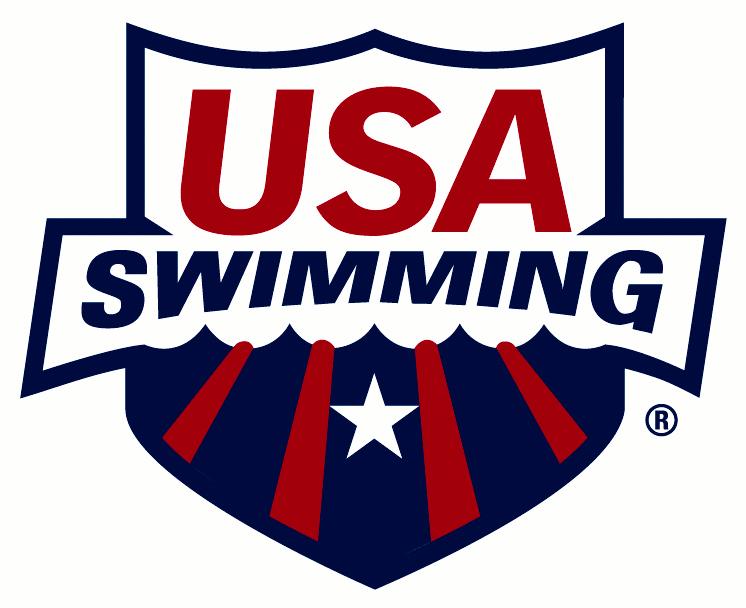 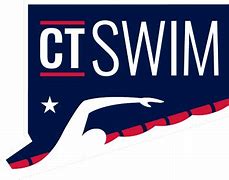 Questions?
We Are MNswim
Integrity  Sportsmanship  Excellence  Fun
We’re in. Are You?
Connecticut Swimming... better life through swimming
Connecticut Swimming provides opportunities for swimmers to enrich their lives
Connecticut Swimming... better life through swimming
Connecticut Swimming provides opportunities for swimmers to enrich their lives
23